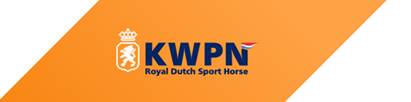 Uit de Fokkerijraad
1
Werkgroepen Springen/Dressuur
Actuele onderwerpen werkgroepen
Jaarprogramma
Systeem erkennen hengsten
Wekedelen problematiek
Biomechanica 
Fokkerijstrategie 2030

Werkgroep Fokwaarden
Evaluatie/herijken fokwaarden in samenwerking met Wageningen University
2
Actuele onderwerpen Fokkerijraad
Actuele onderwerpen

Uitbreiding paard van het jaar 
Mogelijkheden erkenning hengsten
Ondergrens punten voor goedkeuring hengsten 
Afstammelingen keuring
3
Evaluatie KWPN Hengstenkeuring
1e Bezichtiging
Algemeen spring-/dressuurpaarden
Straatje
Longeren

2e Bezichtiging
Algemeen spring-/dressuurpaarden
Primering
4
Vragen?
5